Barneloven
Foreningen 2 Foreldre
Juni 2023
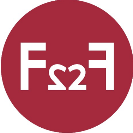 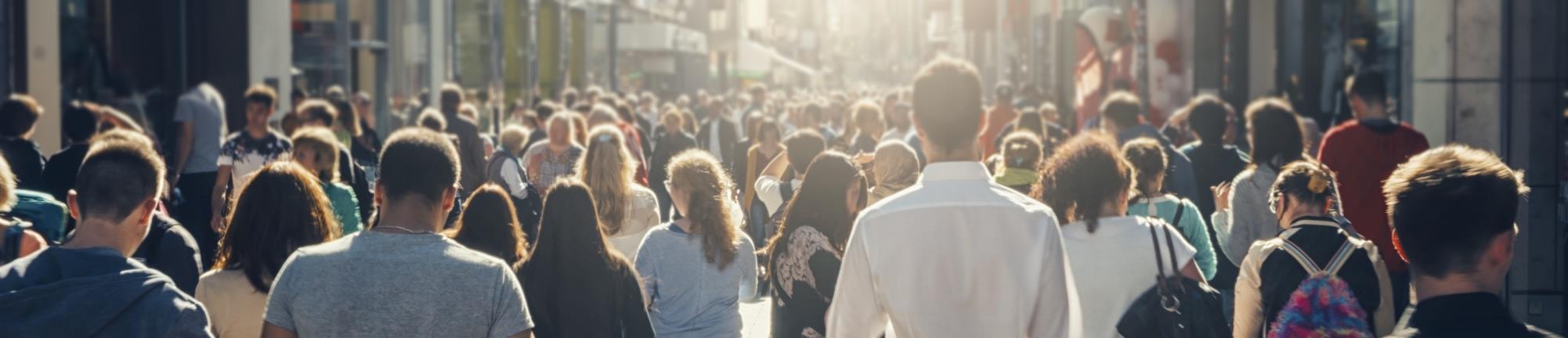 PROSJEKTINFORMASJON
FORMÅL
METODe
ANALYSE
Foreningen 2 Foreldre ønsker å kartlegge hvordan den norske befolkningen 18 år + forholder seg til følgende spørsmål:
Holdning til delt bosted i juridisk forstand som utgangspunkt i ny barnelov
Hvordan respondenten tror at gjeldende barnelov regulerer forholdet mellom foreldre som har brutt samlivet nå
Tilliten til domstolene i barnesaker (både barnevern og foreldretvister)
Målgruppen for undersøkelsen er et representativt utvalg av den norske befolkning over 18 år. Datainnsamlingen ble gjennomført i uke 19/20 og 21/22 2023. Undersøkelsen ble gjennomført i Ipsos webbuss.
Datagrunnlaget består av totalt 1088 intervjuer. Resultatene er vektet på kjønn, alder og landsdel i henhold til offentlig statistikk for befolkningssammensetningen.
Alle resultater er angitt i prosent, og base for filtrerte spørsmål angis der dette forekommer.
Der hvor det forekommer signifikante forskjeller mellom undergrupper i forhold til total er dette kommentert og illustrert med følgende symbol:
Signfikant høyere enn X
Signfikant lavere enn X
2 ‒
Resultater
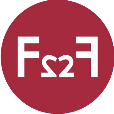 Nesten 2 av 3 mener at den nye loven bør ha «delt bosted» som hovedregel, spesielt blant de som har vært involvert i en foreldretvist eller barnevernssak
MENER DU AT DEN NYE LOVEN OM BARN OG FORELDRE BØR HA «DELT BOSTED» I BETYDNINGEN «JURIDISK LIKEVERD MELLOM FORELDRENE» SOM HOVEDREGEL?
Vet ikke/Kan ikke svare
En større andel av de som enten har vært involvert (76%) eller parts-involvert (80%) i en foreldretvist/barnefordelingssak eller barnevernssak i rettssystemet enn de som ikke har vært involvert (63%), mener den nye loven bør ha delt bosted som hovedregel.
Nei
Ja
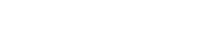 Q:f2f1. Regjeringen skal legge fram forslag til ny Lov om barn og foreldre for Stortinget i 2024. (Loven omhandler ikke barnevern). I Hurdalsplattformen har regjeringen lovet å vurdere å gjøre «delt bosted» til barnelovens hovedregel.   «Delt bosted» i barneloven betyr at foreldre som skilles/bryter samlivet har juridisk likeverd som utgangspunkt når de skal ta viktige avgjørelser om omsorgen for felles barn.   Med «delt bosted» har foreldrene i utgangspunktet lik myndighet til å ta avgjørelser, men også full avtalefrihet, i viktige spørsmål som flytting av felles barn, bostedsordning og samværsfordeling mellom foreldrene (f.eks. 70/30, 60/40 eller 50/50 samvær). Lik myndighet gjelder også beslutninger om skole, barnehage og organiserte fritidsaktiviteter.  Mener du at den nye Loven om barn og foreldre bør ha «delt bosted» i betydningen «juridisk likeverd mellom foreldrene» som hovedregel? // Base: Total N=1087
4
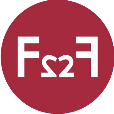 Over 1 av 3 svarer at de ikke vet hvordan loven om barn og foreldre regulerer forholdet mellom foreldre som bryter samlivet. Like stor andel svarer at dagens lov gir den ene forelderen avgjørelsesmyndigheten om viktige spørsmål om barnas omsorg når foreldrene ikke selv blir enige om ha delt bosted.
HVORDAN TROR DU LOVEN OM BARN OG FORELDRE I NORGE NÅ REGULERER FORHOLDET MELLOM FORELDRE SOM BRYTER SAMLIVET?
Blant Total
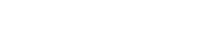 5
Q:f2f2. Hvordan tror du Loven om barn og foreldre i Norge nå regulerer forholdet mellom foreldre som bryter samlivet? // Base: Total N=1087
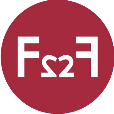 2 av 3 foreldre som har vært involvert i en foreldretvist eller barnevernssak tror dagens lov gir en av foreldrene avgjørelsesmyndigheten i viktige spørsmål om barnas omsorg når foreldrene ikke blir enige.
HVORDAN TROR DU LOVEN OM BARN OG FORELDRE I NORGE NÅ REGULERER FORHOLDET MELLOM FORELDRE SOM BRYTER SAMLIVET?
Nedbrytning av de som har vært involvert/part i foreldretvist/barnefordelingssak eller barnevernssak i rettssystemet
6
Q:f2f2. Hvordan tror du Loven om barn og foreldre i Norge nå regulerer forholdet mellom foreldre som bryter samlivet? // Base: Total N=1087, Ja som part, dvs. som mor eller far til barnet n=87, Ja, i en annen rolle n=138, Nei ikke involvert n=855
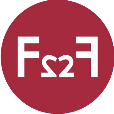 De fleste har middels tillit til at norske domstoler i barnesaker treffer beslutninger som er til barnets beste. Foreldre som har vært involverte i en foreldretvist eller barnevernssak har lavest tillit.
TILLIT TIL AT NORSKE DOMSTOLER I BARNESAKER TREFFER BESLUTNINGER SOM ER TIL BARNETS BESTE
7
Q:f2f3. Hvor høy tillit har du til at norske domstoler i barnesaker (både barnevernssaker og foreldretvister) treffer beslutninger som er til barnets beste?// Base: Total N=1087, Ja som part, dvs. som mor eller far til barnet n=87, Ja, i en annen rolle n=138, Nei ikke involvert n=855
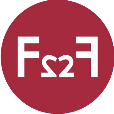 Menn, 18-29 åringer, og de bosatt i Oslo har høyest tillit til at norske domstoler i barnesaker treffer beslutninger som er til barnets beste.
TILLIT TIL AT NORSKE DOMSTOLER I BARNESAKER TREFFER BESLUTNINGER SOM ER TIL BARNETS BESTE
8
Q:f2f3. Hvor høy tillit har du til at norske domstoler i barnesaker (både barnevernssaker og foreldretvister) treffer beslutninger som er til barnets beste?// Base: Total N=1087, Ja involvert n=116, Ja part n=100, Nei ikke involvert n=853
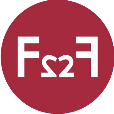 Av de som har vært involvert som en forelder i en foreldretvist eller barnevernssak er det flest 30-39 åringer og de som er bosatt i Oslo.
HAR DU VÆRT INVOLVERT I EN FORELDRETVIST/BARNEFORDELINGSSAK ELLER BARNEVERNSSAK I RETTSSYSTEMET?
9
Q:f2f4. Har du vært involvert eller part i en foreldretvist/barnefordelingssak eller barnevernssak i rettssystemet?// Base: Total N=1087, Mann n=535, Kvinne n=552, 18-29 år n=215, 30-39 år n=187, 40-59 år n=380, 60 år+ n=305, Oslo n=170, Østlandet ellers n=405, Vestlandet n=272, Midt Norge n=136, Nord Norge n=104
Bente Dahlum
Ingeborg Jore
Seniorkonsulent
Senior Research Executive
Bente.Dahlum@ipsos.com
Ingeborg.Jore@ipsos.com
+ 47 45 80 02 82
+ 47 91 59 07 12
Feilmarginer
Alle resultater som presenteres i denne rapporten er beheftet med en viss statistisk usikkerhet som skyldes at vi har kun observert et utvalg av enheter, og ikke hele populasjonen. Denne usikkerheten kan imidlertid beregnes. Generelt i denne undersøkelsen gjelder at tall i totalkolonnen er beheftet med en feilmargin på +/- 1,4-3,2 prosentpoeng. Feilmarginene for tall i undergrupper er større.
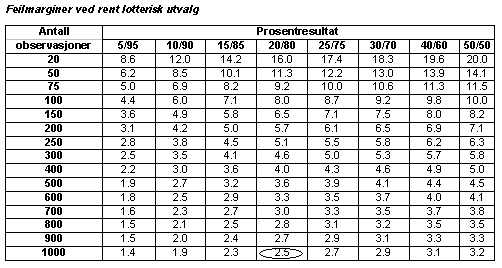 Eksempel. Man har stilt et spørsmål med to svaralternativer: ”Ja” og ”nei”. I tabellen finner vi at 20% har svart ”ja” på spørsmålet, mens 80% har svart ”nei”. Er undersøkelsen basert på et utvalg på 1.000 intervju, vil feilmarginen i dette tilfellet være +/- 2,5  prosentpoeng. I praksis vil dette si at det reelle ”ja”-svar i populasjonen vil (med 95% sikkerhet) ligge et sted mellom 17,5% og 22,5%.
ABOUT IPSOS
GAME CHANGERS
Ipsos is the third largest market research company in the world, present in 90 markets and employing more than 18,000 people.
 
Our research professionals, analysts and scientists have built unique multi-specialist capabilities that provide powerful insights into the actions, opinions and motivations of citizens, consumers, patients, customers or employees. Our 75 business solutions are based on primary data coming from our surveys, social media monitoring, and qualitative or observational techniques.
 
“Game Changers” – our tagline – summarizes our ambition to help our 5,000 clients to navigate more easily in our deeply changing world.
 
Founded in France in 1975, Ipsos is listed on the Euronext Paris since July 1st, 1999. The company is part of the SBF 120 and the Mid-60 index and is eligible for the Deferred Settlement Service (SRD).
ISIN code FR0000073298, Reuters ISOS.PA, 
Bloomberg IPS:FP
www.ipsos.com
In our world of rapid change, the need for reliable informationto make confident decisions has never been greater. 

At Ipsos we believe our clients need more than a data supplier, they need a partner who can produce accurate and relevant information and turn it into actionable truth.  

This is why our passionately curious experts not only provide the most precise measurement, but shape it to provide True Understanding of Society, Markets and People. 

To do this we use the best of science, technologyand know-how and apply the principles of security, simplicity, speed and substance to everything we do.  

So that our clients can act faster, smarter and bolder. 
Ultimately, success comes down to a simple truth:  
You act better when you are sure.
13